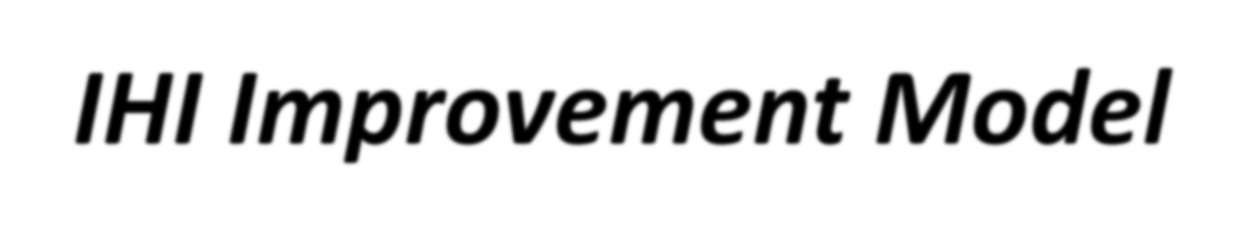 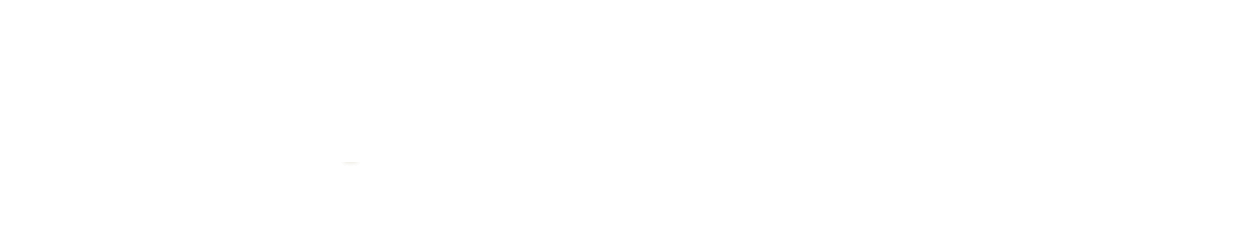 IHI Improvement Model
What are we trying to accomplish?
AIM
How will we know that a change is an improvement?
Measures
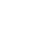 What changes can we make that will result in improvement?
Key Drivers &
Interventions
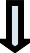 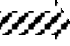 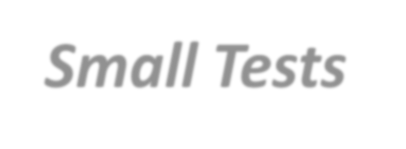 Small Tests of Change
Act
Plan
This is where we will
Introduce the RAIL:
Rolling Action Item List
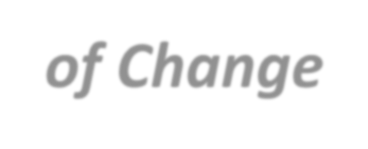 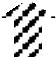 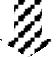 Study
Do
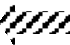 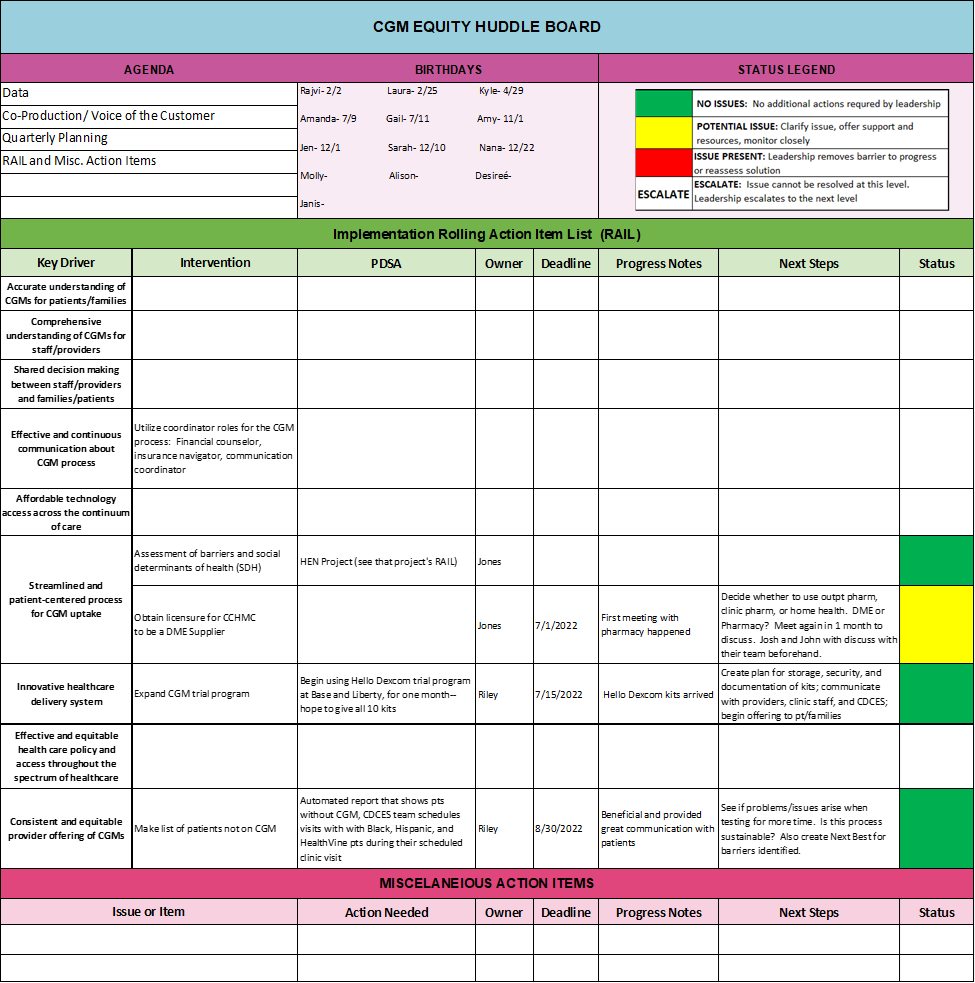 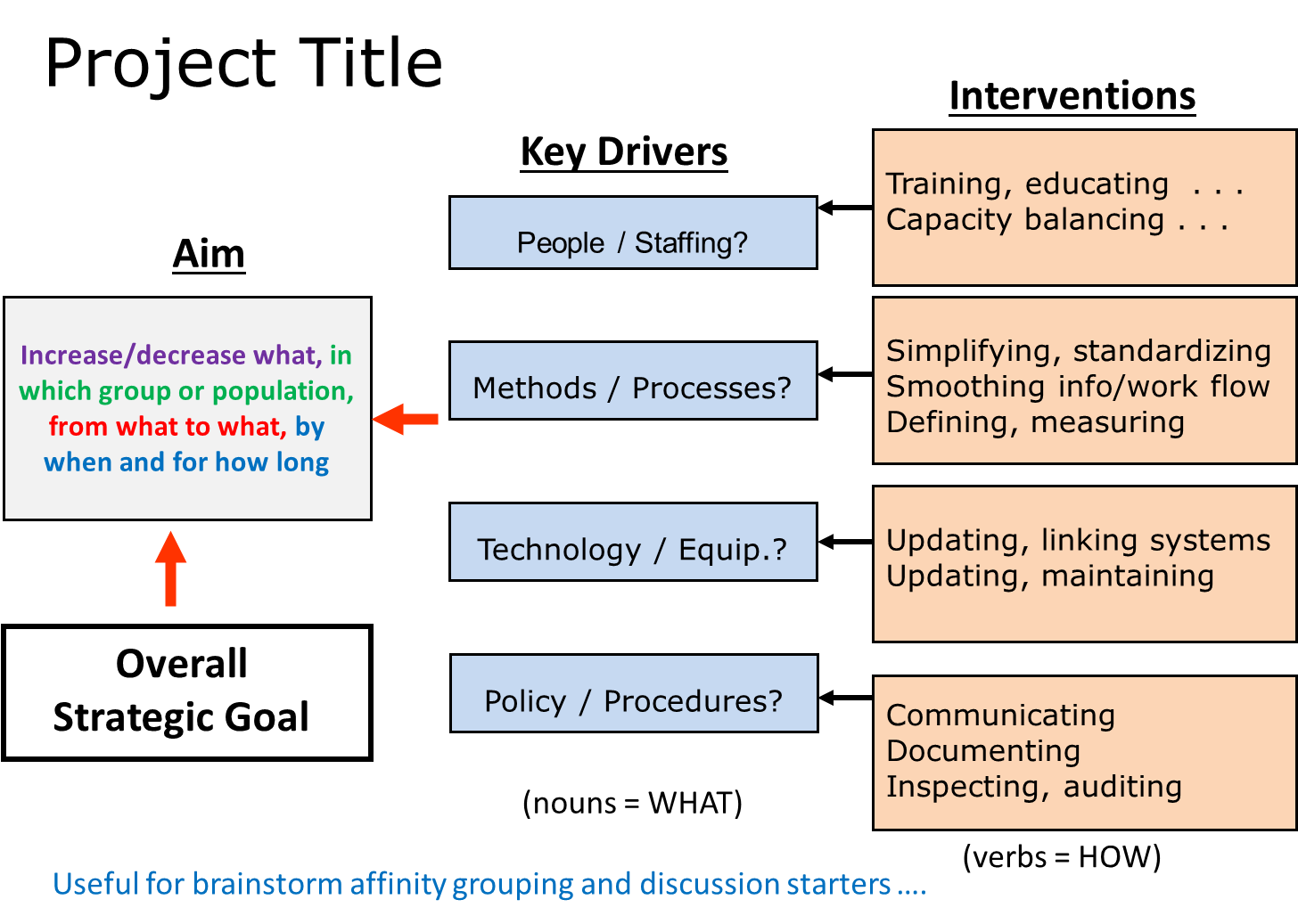 Key Driver Diagram
To Remove Barriers
[Effort/Impact]
[Barriers]
DO
STUDY
PLAN
ADJUST
Rolling Action
Item List [RAIL]
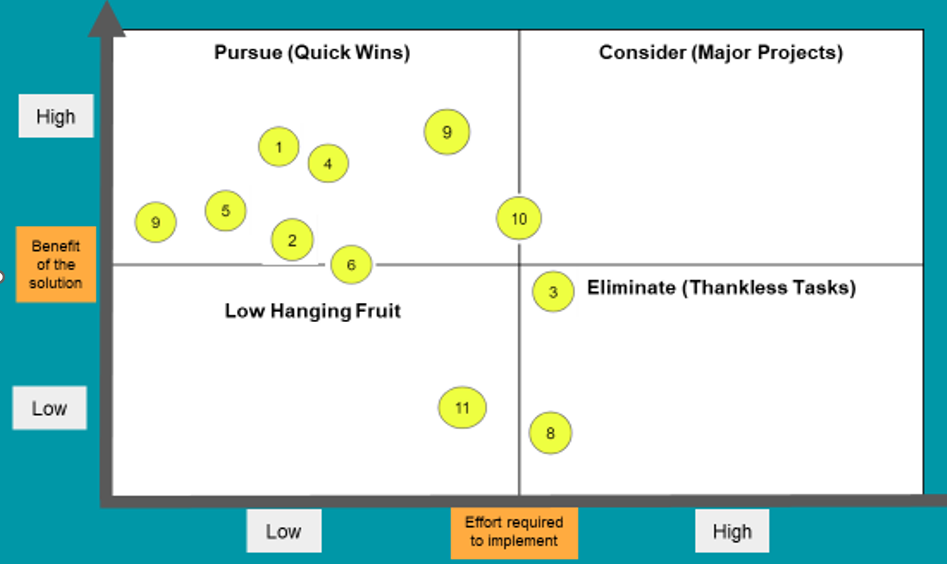 ❶❷❸  ❹   ❺ ❻ ❼    ❽   ❾ ❿
Effort/Impact Matrix
To Prioritize Interventions